Finansiell Fagdag 


direktør Torbjørn hægeland
12. november 2021
Bedringen i økonomien styrker den finansielle stabiliteten i Norge
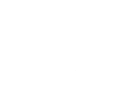 Gjenåpningen av samfunnet har gitt økt aktivitet i økonomien

Usikkerheten om pandemiens videre forløp er redusert

Tiltak satt inn under pandemien fases nå ut
Kilder: Statistisk sentralbyrå og Norges Bank
Det er fortsatt fare for forstyrrelser som kan svekke finansiell stabilitet
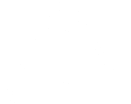 Strammere
Lempeligere
Kilde: IMF
Husholdningene har høy gjeld
Sårbarheter i det finansielle systemet kan forsterke uro
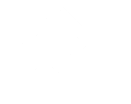 Bankene har høy eksponering mot næringseiendom
Boligprisene har vokst mye gjennom pandemien
Strukturelle forhold
Lave avkastningskrav har ført til høy vekst i 
priser på næringseiendom og finansielle aktiva
Bankene er tett sammenkoblet
Det finansielle systemet er sårbart for cyberangrep
Sykliske forhold
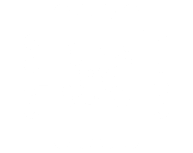 Det finansielle systemet er sårbart for cyberangrep
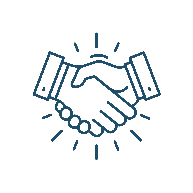 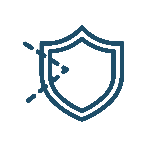 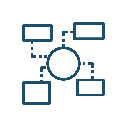 Norges Bank og Finanstilsynet etablerer 
et rammeverk for 
testing av cybersikkerhet 
(TIBER-NO)
Behov for styrket regulering og 
utvidet samarbeid 
mellom myndigheter 
og aktører i 
finansiell sektor
Cyberkartlegging 
legger et viktig grunnlag 
for videre arbeid på systemisk cyberrisiko
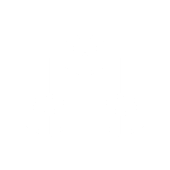 Krypoaktiva ikke en trussel mot finansiell stabilitet i dag, men det kan endre seg fremover
Kilde: tradingview.com
Banksektoren er godt rustet til å møte nye forstyrrelser
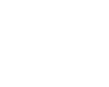 Kilder: Bankenes kvartalsrapporter og Norges Bank
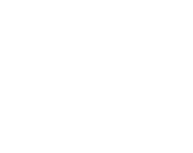 Stresstest: Næringseiendom samt bygg og anlegg dominerer tapene
Kilde: Norges Bank
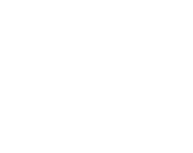 Stresstest: Banksektoren tåler store tap
Kilder: Bankenes kvartalsrapporter, Finanstilsynet, S&P Capital IQ og Norges Bank
Økte karbonpriser gir moderat utslag hos bankenes foretakskunder
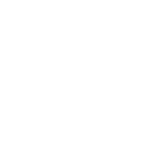 Beregnet kostnadsøkning i bankenes foretakskunder
ved en kraftig økning i karbonpris.
Prosent av foretakenes produksjon
Kilder: Energi og Klima, Finansdepartementet, Finanstilsynet, Miljødirektoratet, Statistisk sentralbyrå og Norges Bank
Finansiell Fagdag 


direktør Torbjørn hægeland
12. november 2021